ALLS14 Conference poster template
AUTHORS
Insert text here, Insert text here, Insert text here Insert text here Insert text here Insert text here Insert text here Insert text here Insert text here Insert text here Insert text here Insert text here Insert text here Insert text here Insert text here Insert text here Insert text here
AFFILIATIONS
Insert text here Insert text here Insert text here Insert text here Insert text here Insert text here Insert text here Insert text here Insert text here Insert text here Insert text here Insert text here Insert text here Insert text here
INTRODUCTION
Insert text here Insert text here Insert text here Insert text here Insert text here Insert text here Insert text here Insert text here Insert text here Insert text here Insert text here Insert text here Insert text here Insert text here

OBJECTIVE
Insert text here Insert text here Insert text here
Insert text here Insert text here Insert text here Insert text here Insert text here Insert text here
Insert text here Insert text here Insert text here Insert text here Insert text here Insert text here Insert text here Insert text here Insert text here Insert text here Insert 


ANALYSIS
Insert text here Insert text here Insert text here Insert text here Insert text here Insert text here Insert text here Insert text here Insert text here Insert text here
Insert text here Insert text here Insert text here Insert text here Insert text here Insert text here Insert text here Insert text here Insert text here Insert text here Insert text here Insert text here Insert text here Insert text here Insert text here
METHODOLOGY
Insert text here Insert text here Insert text here Insert text here Insert text here Insert text here Insert text here Insert text here Insert text here Insert text here Insert text here Insert text here Insert text here Insert text here

RESULT
Insert text here Insert text here Insert text here Insert text here Insert text here Insert text here Insert text here Insert text here Insert text here Insert text here Insert text here Insert text here Insert text here Insert text here
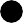 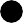 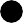 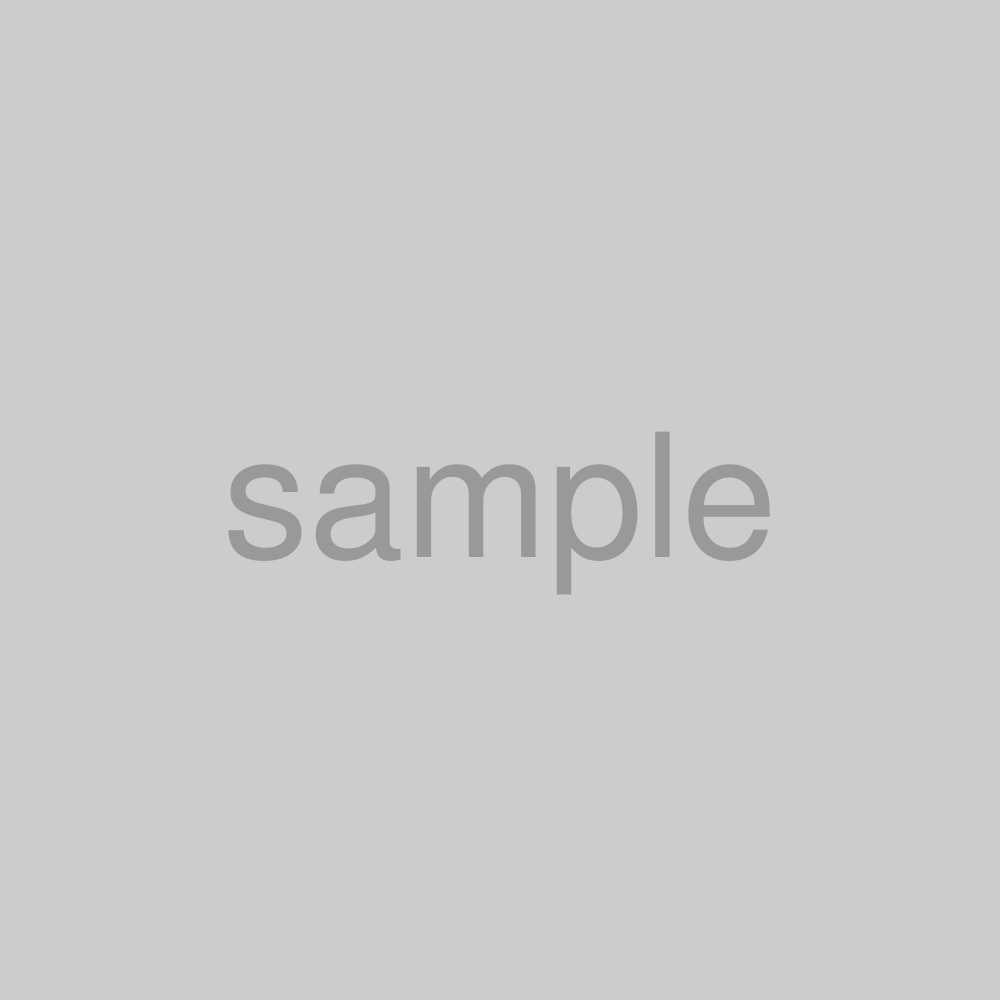 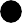 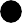 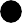 70


60


50


40


30


20


10
40%
30%
20%
10%
A
B
3
D
E
F
Insert text here Insert text here Insert text here Insert text here Insert text here Insert text here Insert text here Insert text here Insert text here Insert text here Insert text here Insert text here Insert text here Insert text here Insert text here Insert text here Insert text here Insert text here Insert text here Insert text here Insert text here
CONCLUSION
Insert text here Insert text here Insert text here Insert text here Insert text here Insert text here Insert text here Insert text here Insert text here Insert text here Insert text here Insert text here Insert text here Insert text here Insert text here Insert text here Insert text here Insert text here Insert text here Insert text here Insert text here Insert text here
Insert text here Insert text here Insert text here Insert text here Insert text here Insert text here Insert text here Insert text here Insert text here Insert text here Insert text here Insert text here Insert text here Insert text here
A
C
B
To visualize the results of your data analysis, use graphs.
Scientific poster template created by Enformation